Институт языка и литературы УдГУ
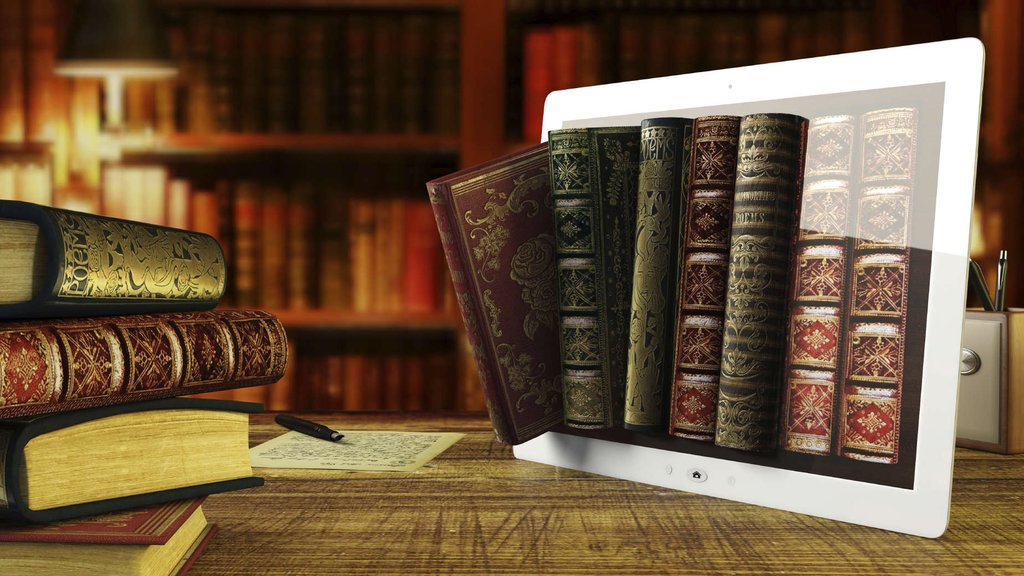 БИБЛИОТЕЧНО-ИНФОРМАЦИОННАЯ 
ДЕЯТЕЛЬНОСТЬ
Современный библиотекарь –
имеет высокий уровень культуры
обладает знаниями в области библиотековедения, филологии, педагогики, психологии, информационных технологий
использует современные методы работы с читателем
способен создавать сайт библиотеки
Современный библиотекарь –
предоставляет информацию в традиционном и электронном виде
владеет навыками ведения документации
владеет приемами организаторской работы
умеет соотносить книжное знание с требованиями времени
Вступительные экзамены – ЕГЭ:
русский язык
литература
Обществознание или История
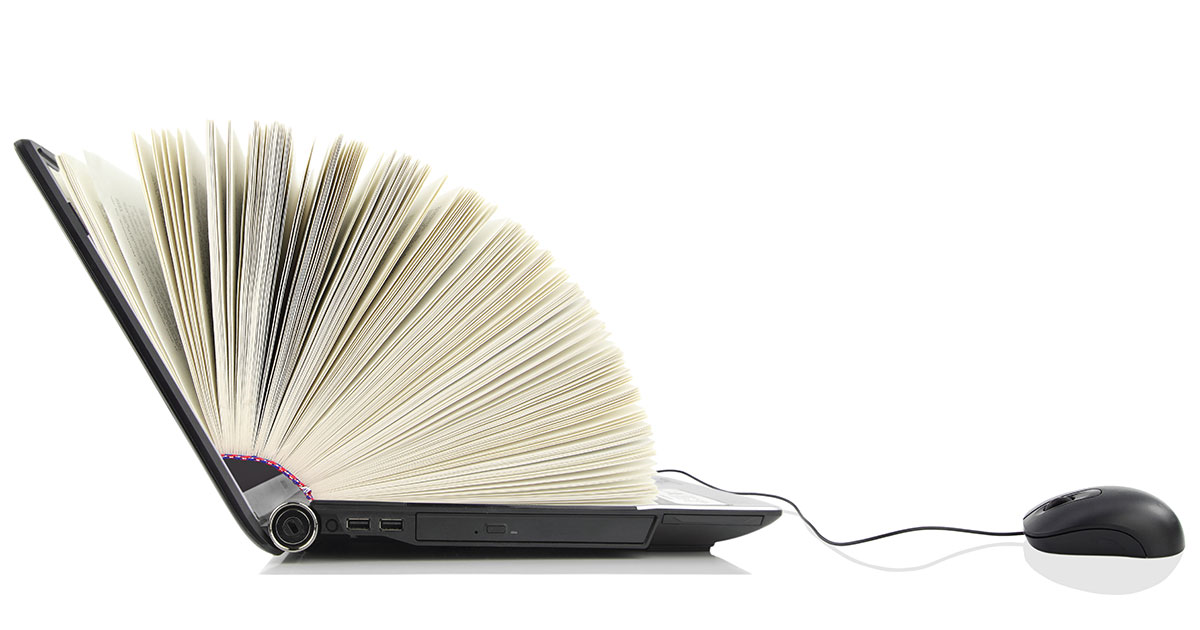 Очная форма обучения (4 года)
		Бюджет
Вступительные экзамены(для выпускников СПО):
русский язык
литература
Обществознание или История

не ЕГЭ!
внутренние испытания,
 проводимые УдГУ
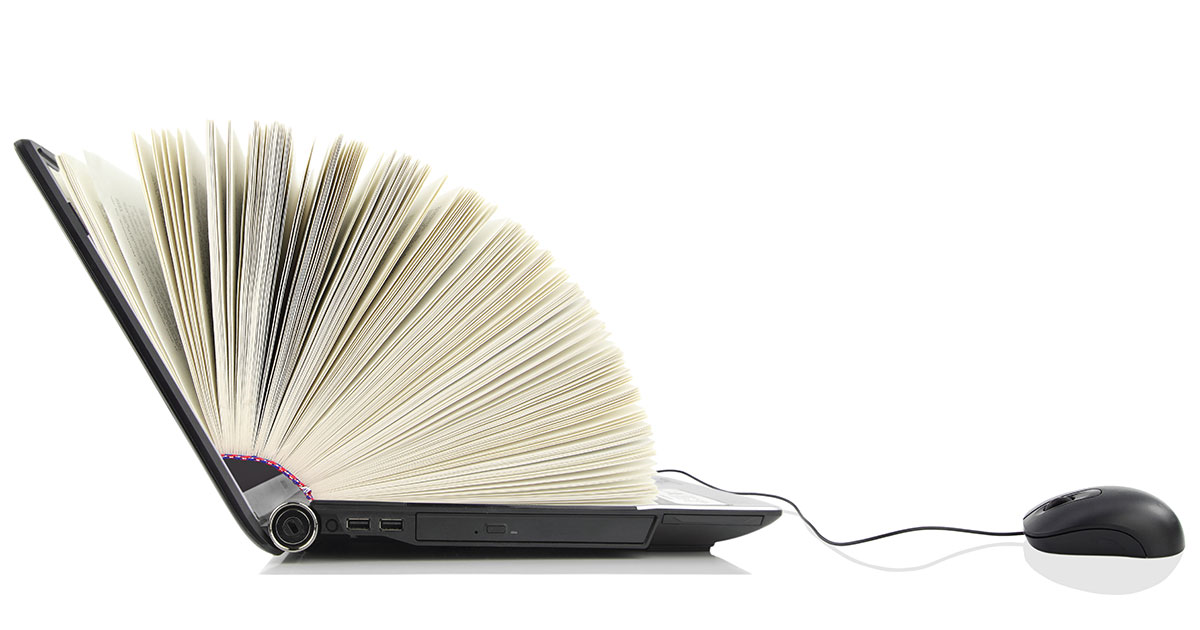 1. Библиотечно-информационная деятельность – возможность изучить
библиотековедение
библиографоведение
библиотечно-информационное обслуживание
информационные сети и системы
информационно-коммуникационные технологии
основы аналитико-синтетическойпереработки информации;
лингвистические средствабиблиотечных иинформационных технологий;
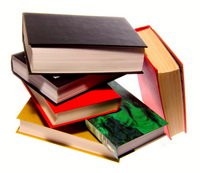 1. Библиотечно-информационная деятельность – возможность изучить
русскую и зарубежную литературу
сетевую литературу
традиционную культуру России
русский язык и культуру речи
теорию речевой коммуникации
документную лингвистику
культуру делового общения
информационно-библиотечное право
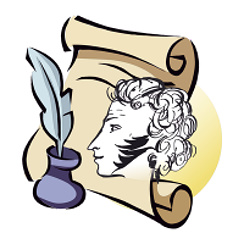 2. Библиотечно-информационная деятельность – возможность научиться
библиотечно-информационному менеджменту
составлять библиографические описания, аннотации, рефераты, презентации
профессионально редактировать тексты
осуществлять информационно-библиографический поиск
осуществлять проектнуюдеятельность библиотеки
управлять качествоминформационной продукции
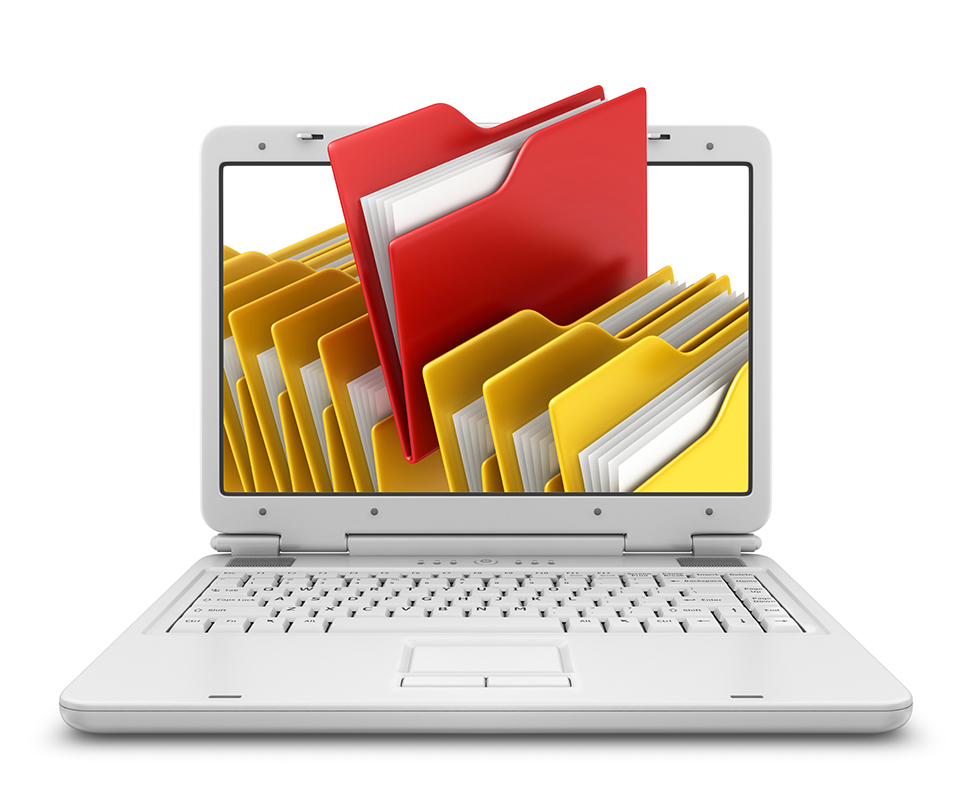 3. Библиотечно-информационная деятельность – возможность пройти практику
Учебная (ознакомительная)
Производственная (технологическая)
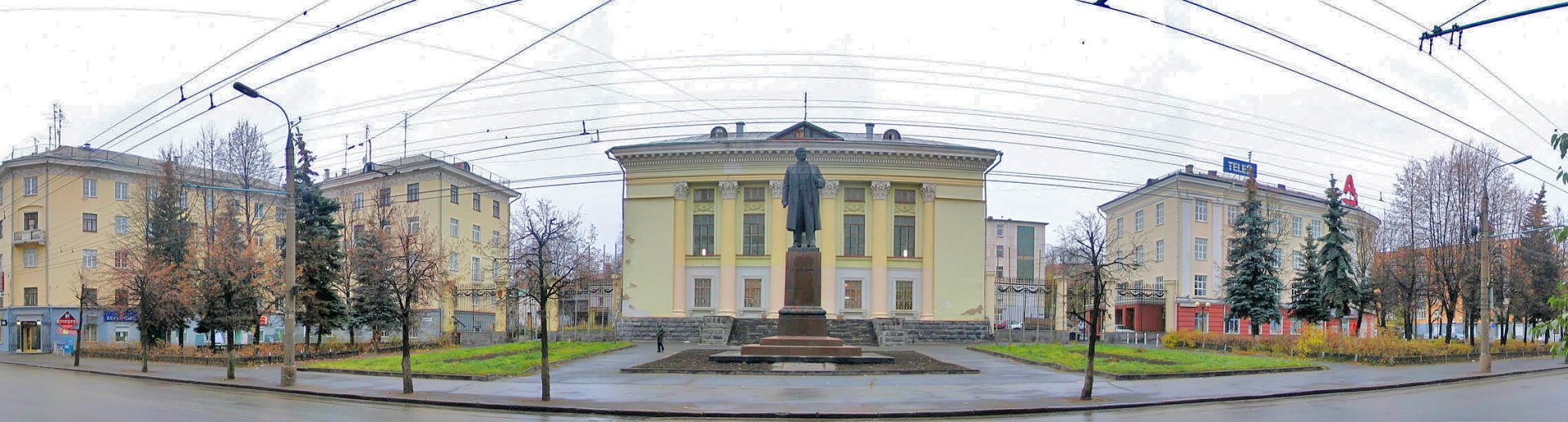 Библиотеки УР
3. Библиотечно-информационная деятельность – возможность пройти практику
Преддипломная
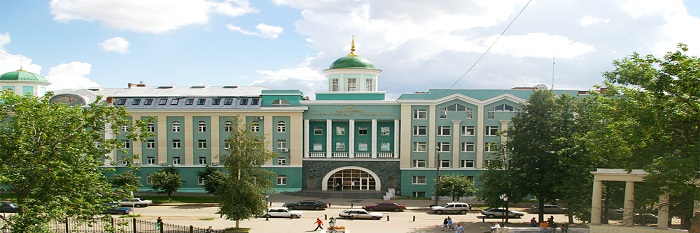 УдГУ
4. Библиотечно-информационная деятельность – возможность найти работу
библиотекаря, библиографа; 
специалиста по работе с автоматизированными библиотечно-информационными системами;
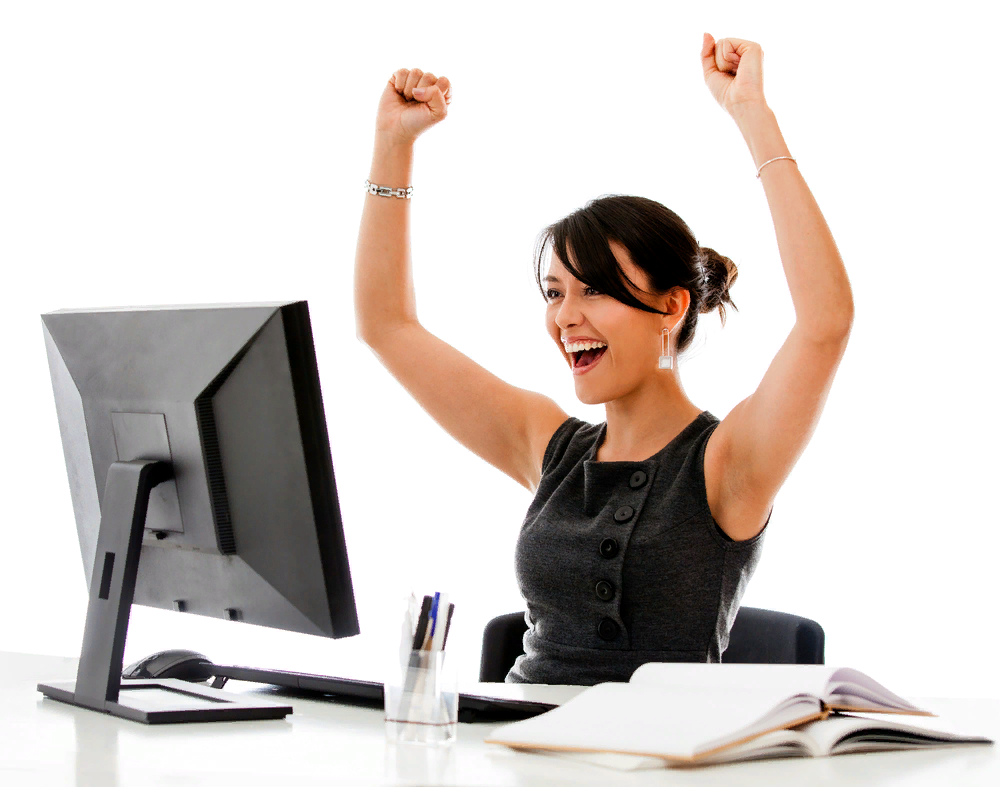 аналитика, методиста в библиотеке;
4. Библиотечно-информационная деятельность – возможность найти работу
руководителя структурного подразделения, библиотеки
специалиста по документационному обеспечению управления
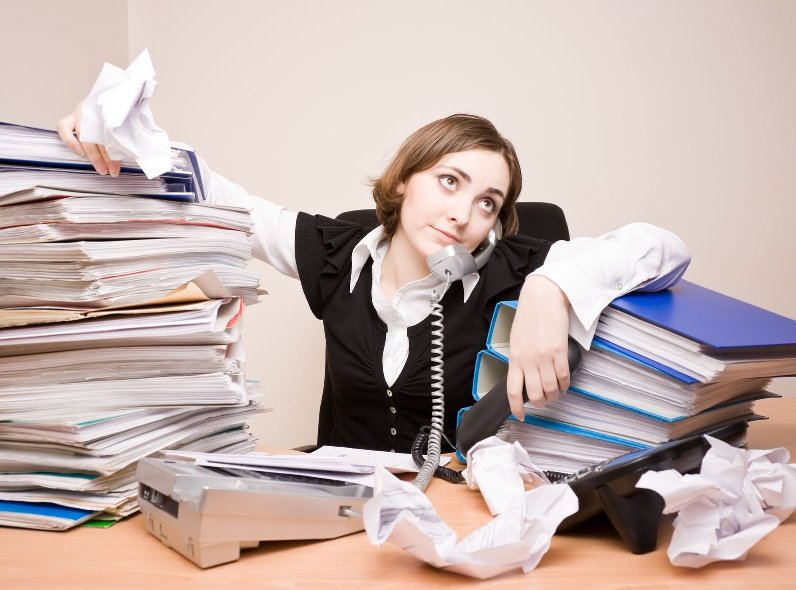 социолога в библиотеке
специалиста по созданию проектов
4. Библиотечно-информационная деятельность – возможность найти работу
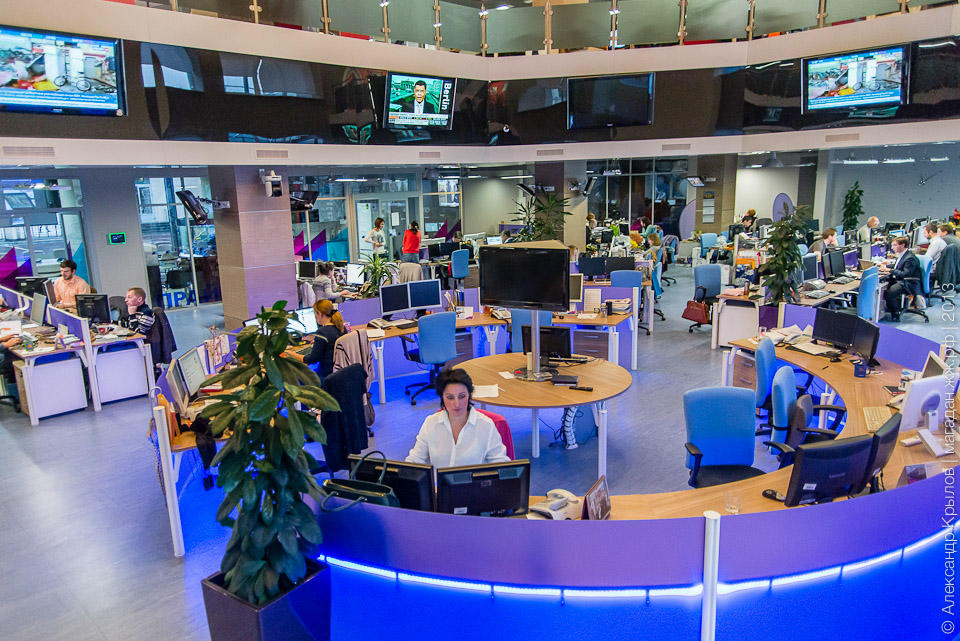 в библиотеках разных уровней
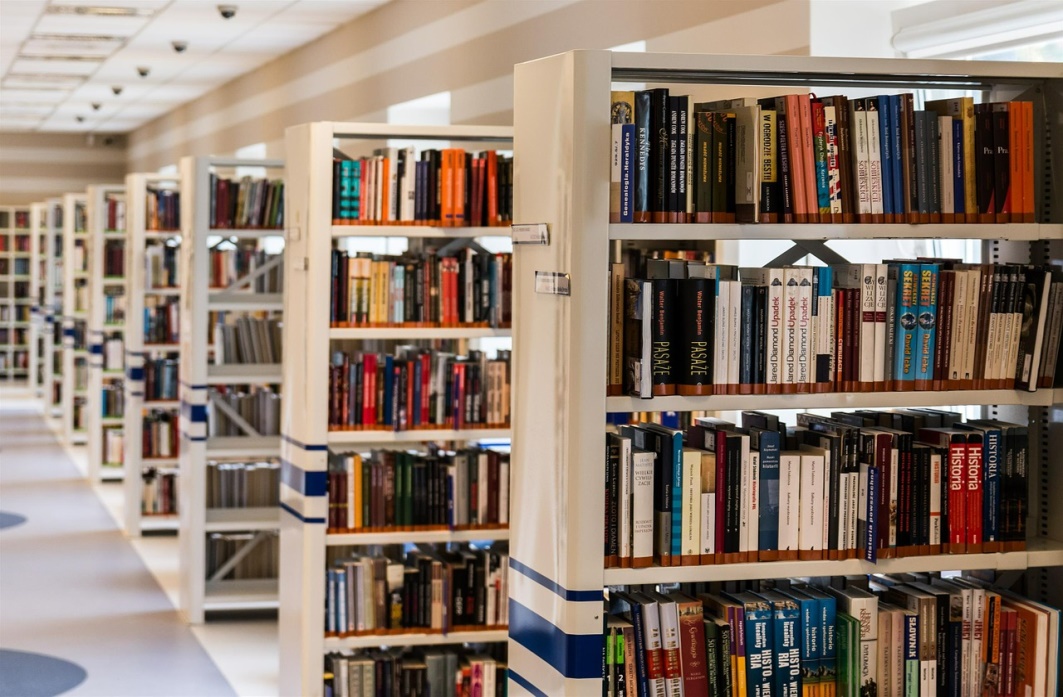 в информационно-аналитических центрах, медиацентрах
4. Библиотечно-информационная деятельность – возможность найти работу
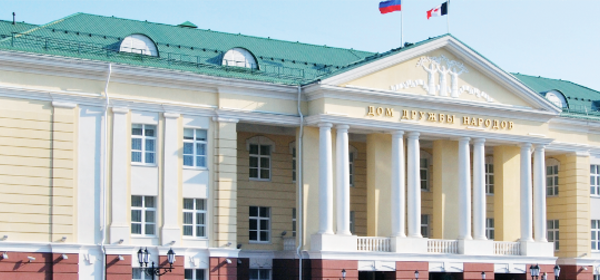 в образовательных учреждениях
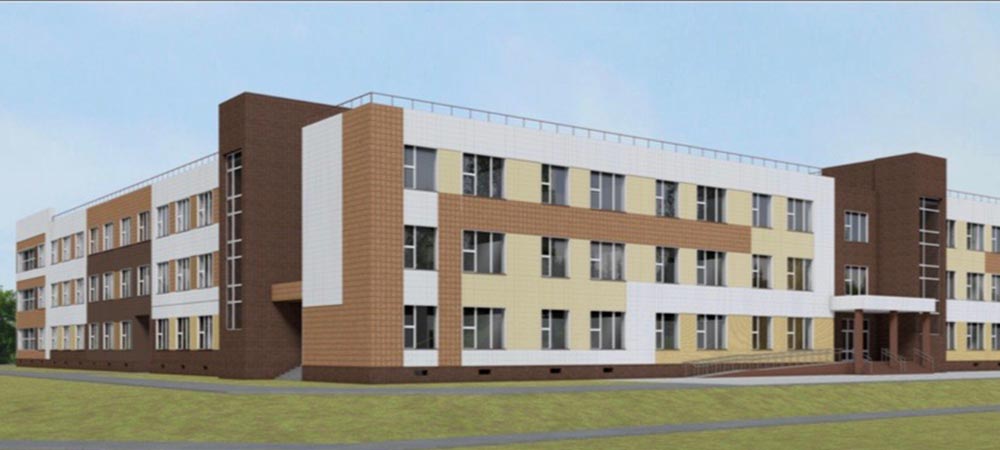 в социокультурных учреждениях
5. Библиотечно-информационная деятельность – возможность реализовать научные интересы
темы по интересам студентов;
история библиотек Удмуртии;
создание ресурсов для библиотек (виртуальные выставки, онлайн-игры,
краеведческие ресурсы, буктрейлер, видеоконтент);
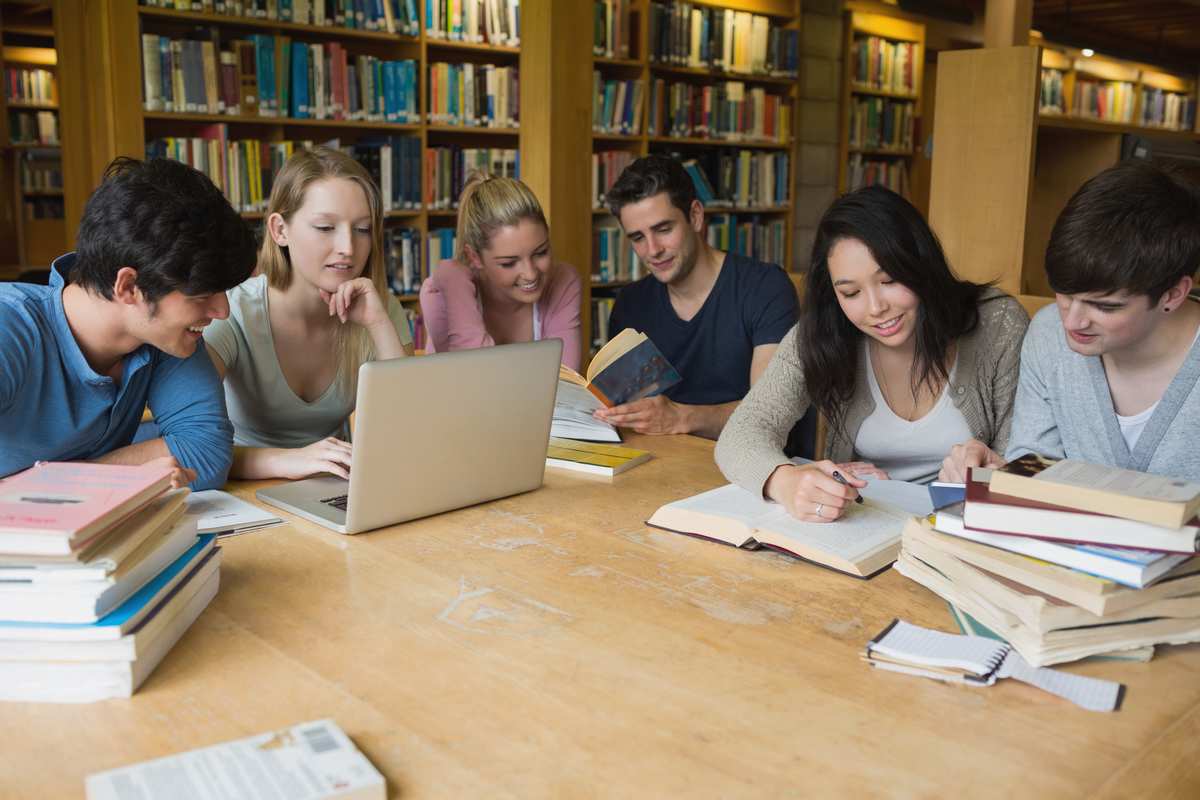 5. Библиотечно-информационная деятельность – возможность реализовать научные интересы
написание проектов для библиотек (проектирование библиотечного пространства; проекты мероприятий);
филологическое обеспечение библиотечной деятельности (проекты, сайты, выставки, реклама мероприятий; редактирование изданий библиотеки).
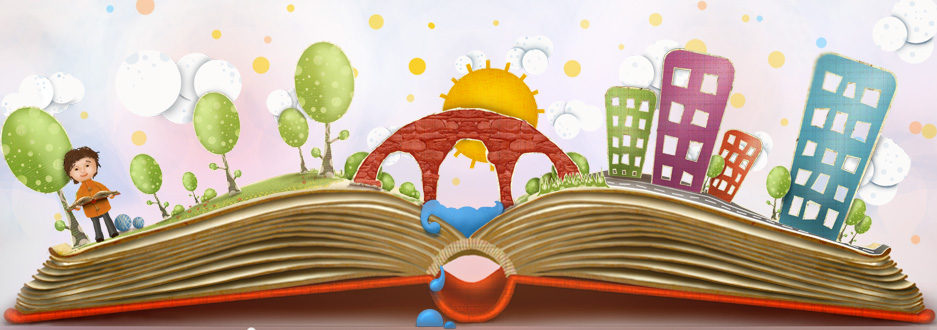 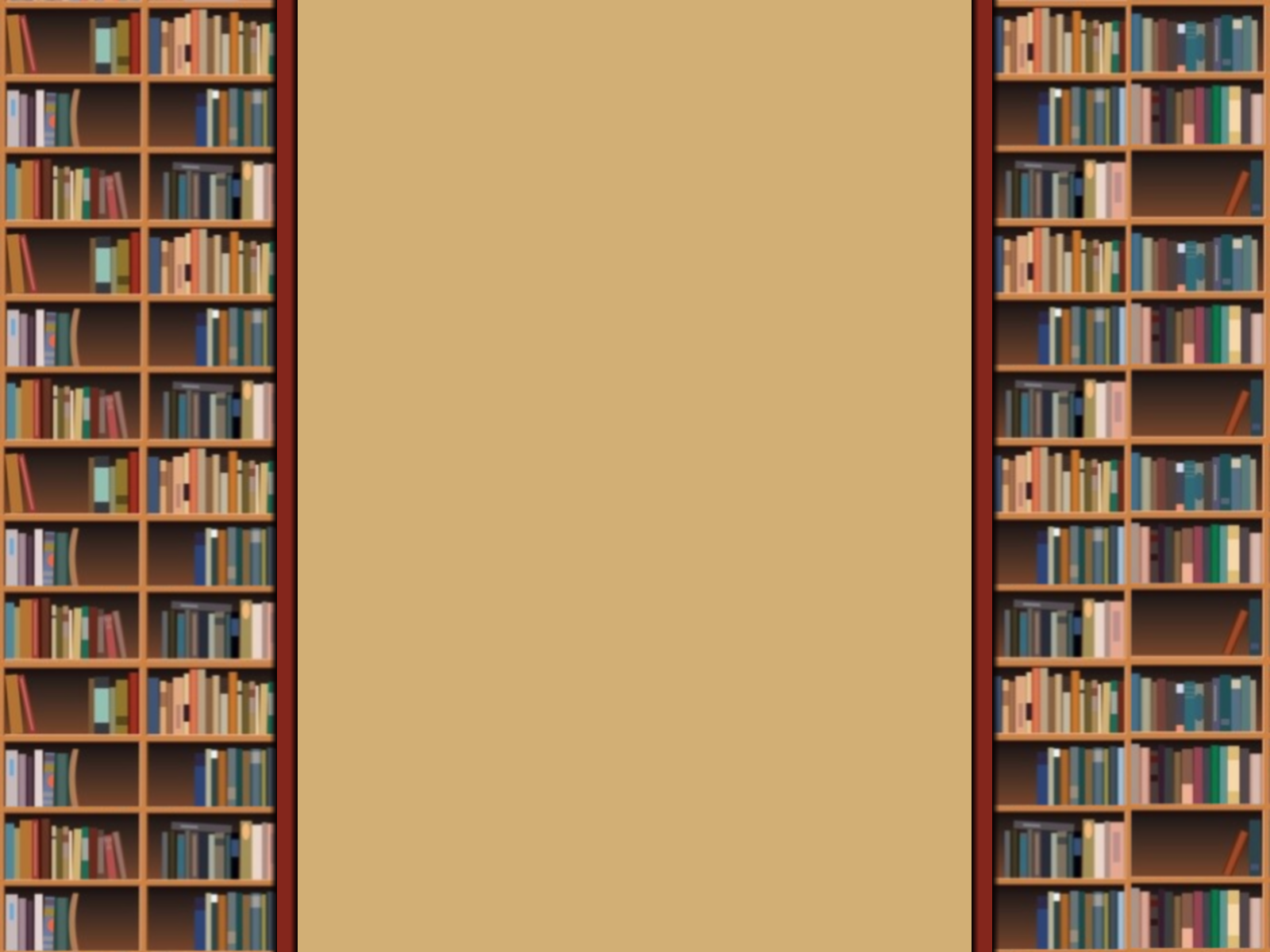 Контакты:

Кафедра истории русской литературы и теории литературы

426034 г. Ижевск
ул. Университетская, 1. Корп. 2.

Тел.: 8 (3412) 916-154 
E-mail: ktlitff@gmail.com